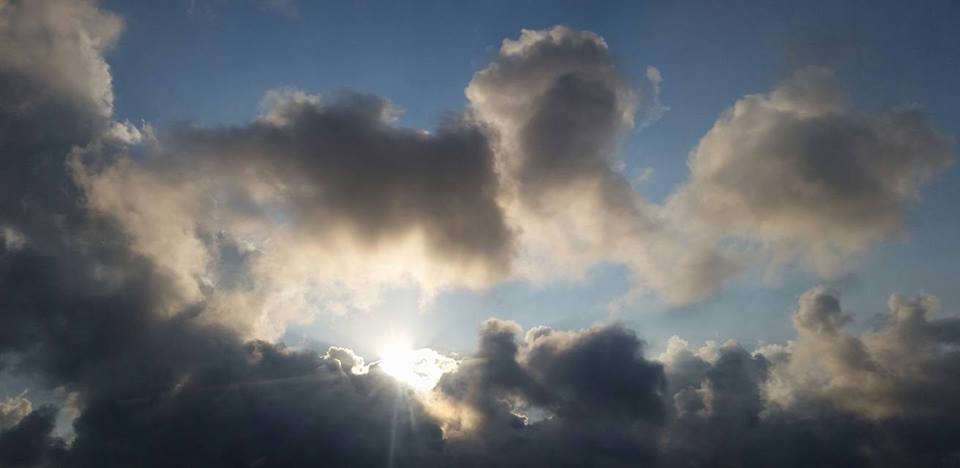 Homecrest Presbyterian ChurchWorship of the Lord’s DayMay 28th, 2017 7th Sunday of EasterAscension Sunday
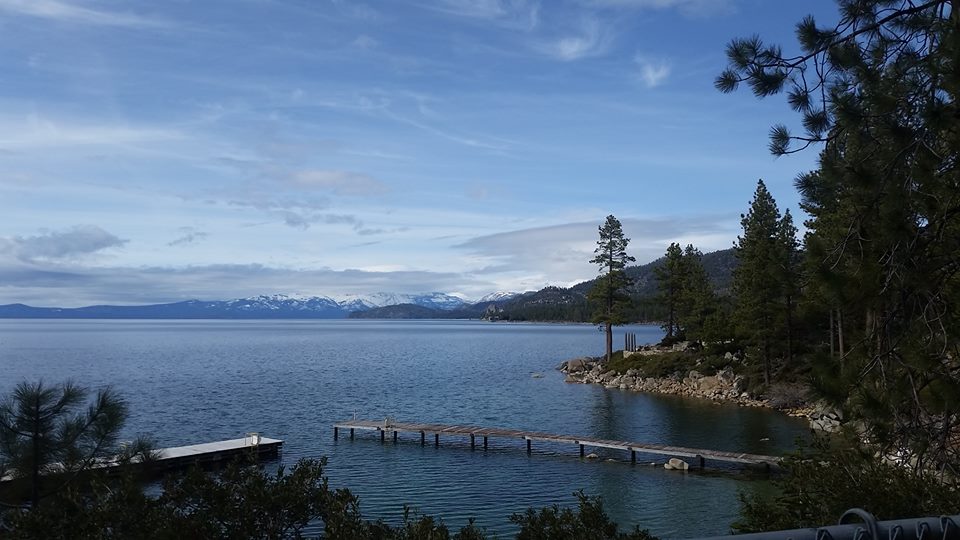 Gathering Around the WORDCall To Worship (Based on Psalm 68:1-10, 32-35)
Let the righteous be joyful!  
Let them rejoice before God. 
Let us all be jubilant with joy!
Sing to God, all peoples of the world.  
Sing praises to God most high.
From the sanctuary of heaven, 
God gives life and renews the face of the earth.  
Let us come and worship God!
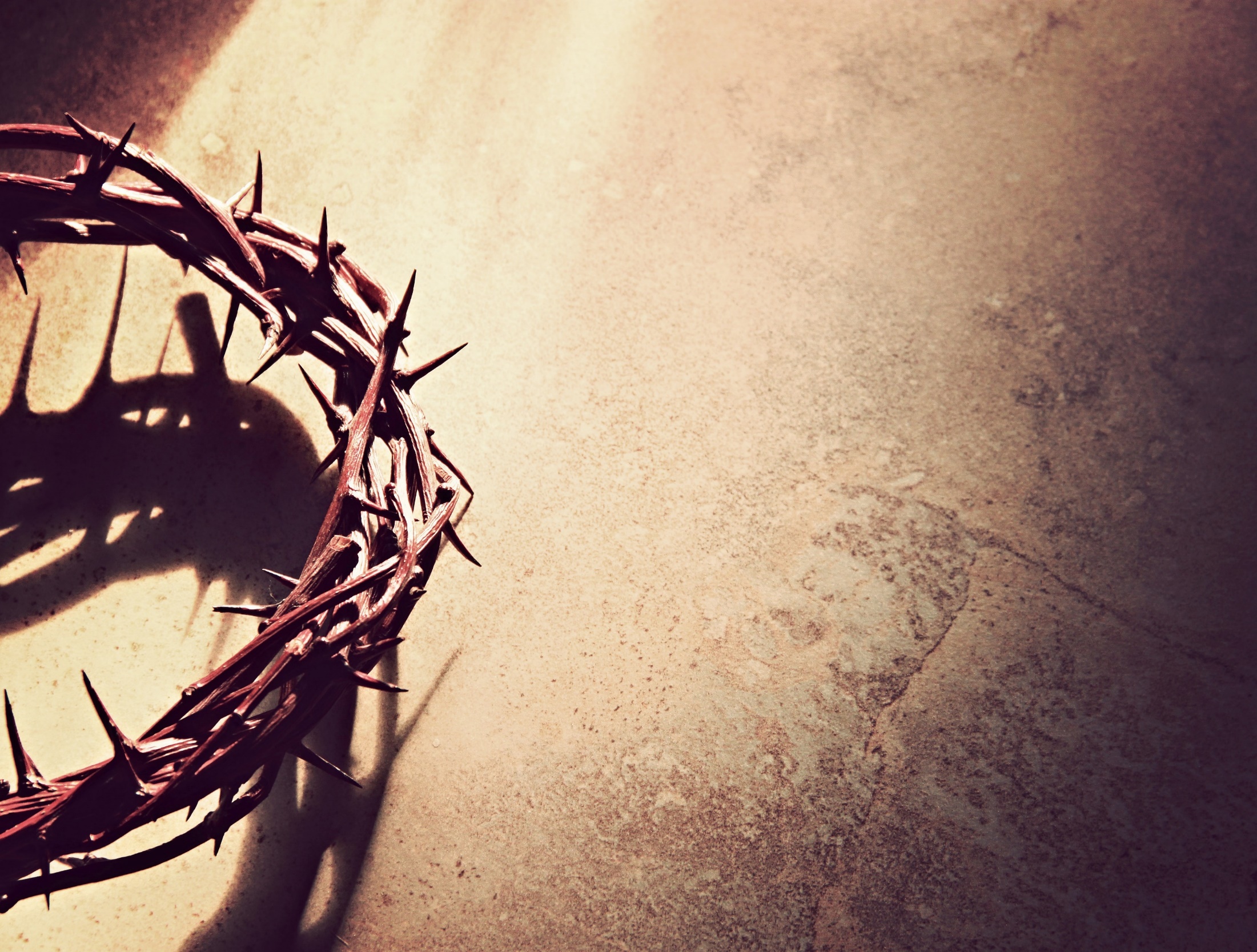 Gathering Hymn#41 “O Worship the King, All Glorious Above”
O worship the King, all glorious above!O gratefully sing God's power and God’s love:our shield and defender, the Ancient of Days,pavilioned in splendor and girded with praise.
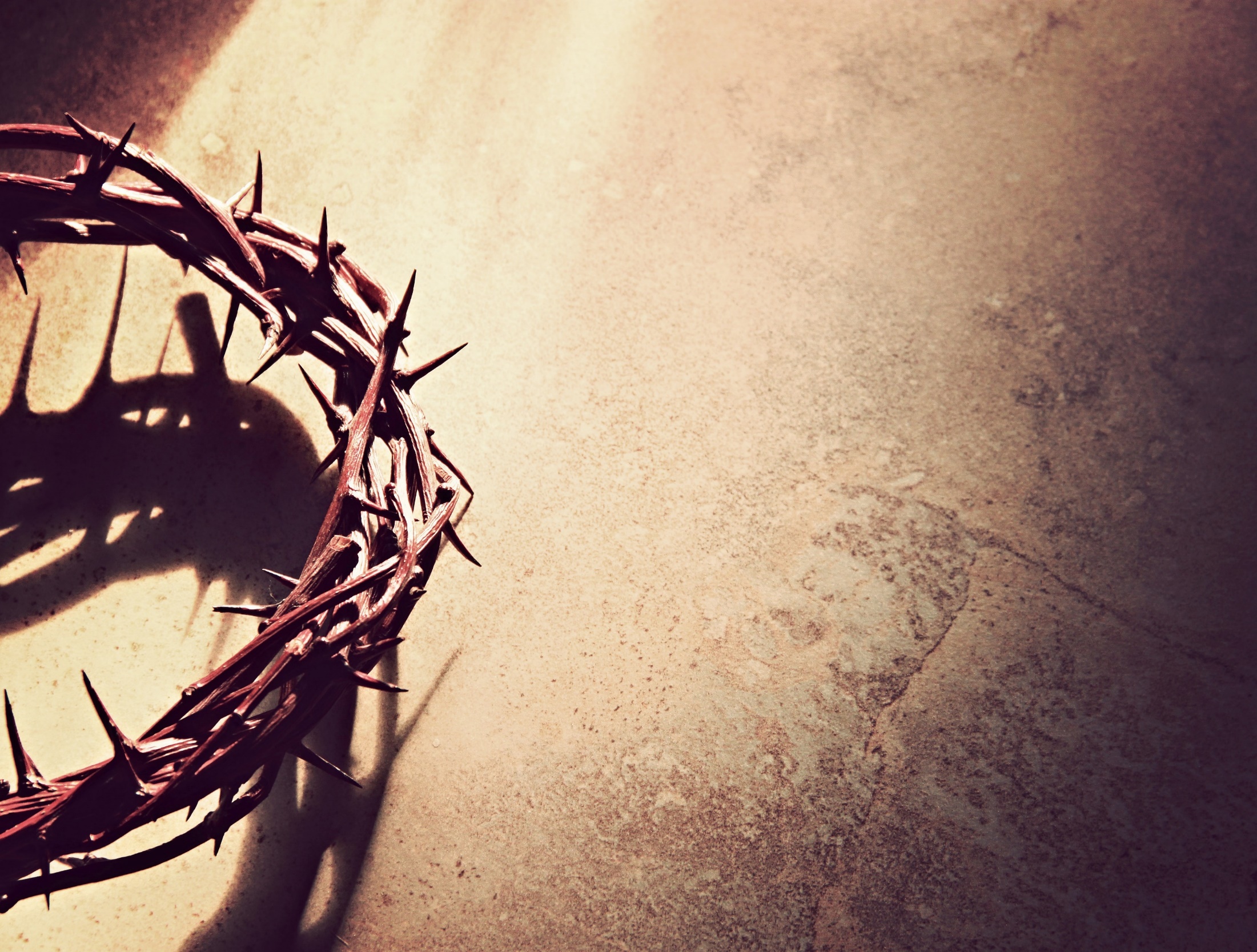 Gathering Hymn#41 “O Worship the King, All Glorious Above”
O tell of God's might; O sing of God's grace,whose robe is the light, whose canopy space,whose chariots of wrath the deep thunderclouds form;and bright is God's path on the wings of the storm.
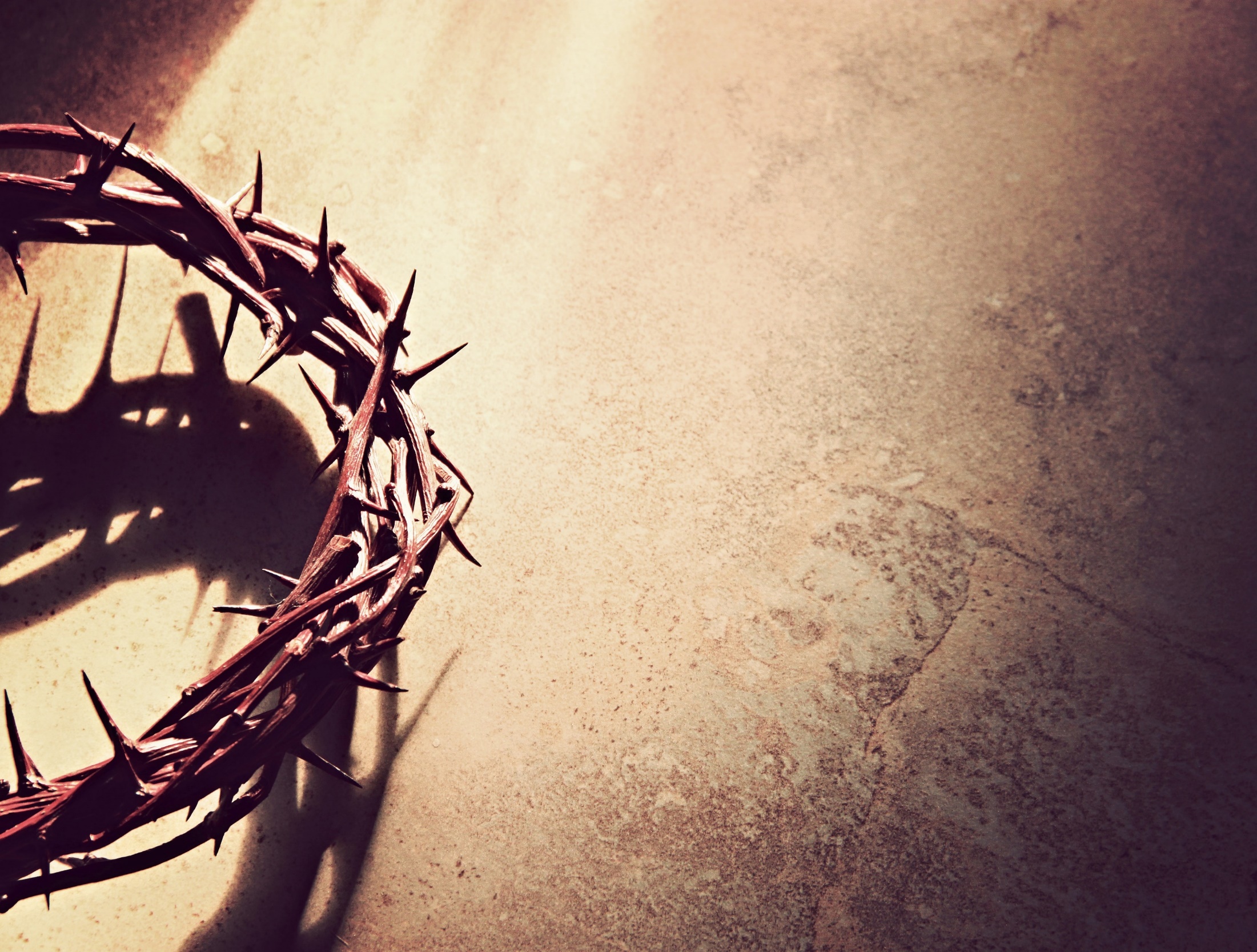 Gathering Hymn#41 “O Worship the King, All Glorious Above”
The earth with its store of wonders untold,Almighty, your power has founded of old;established it fast by a changeless decree,and round it has cast, like a mantle, the sea.
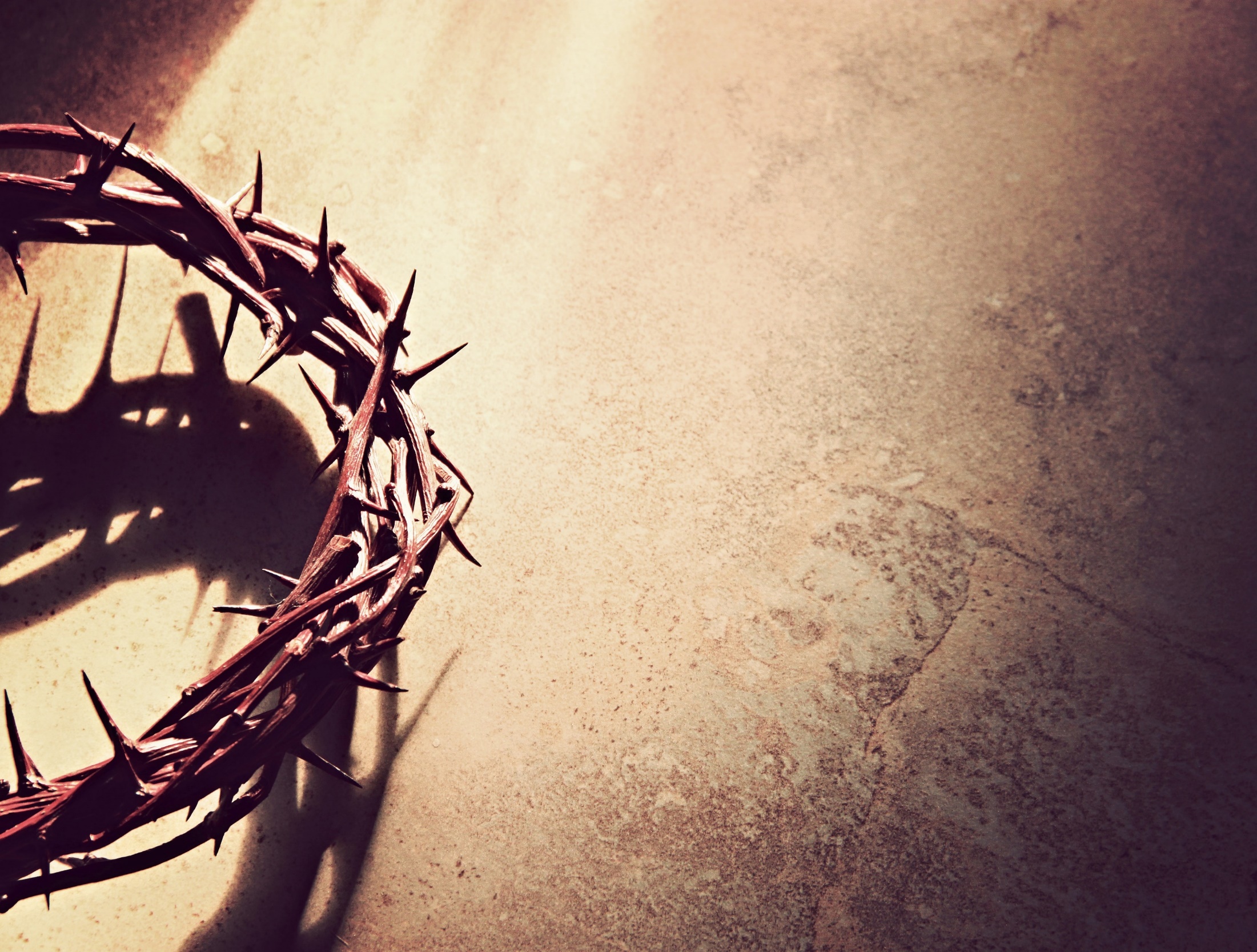 Gathering Hymn#41 “O Worship the King, All Glorious Above”
Your bountiful care what tongue can recite?It breathes in the air; it shines in the light;it streams from the hills;it descends to the plain,and sweetly distills in the dew and the rain.
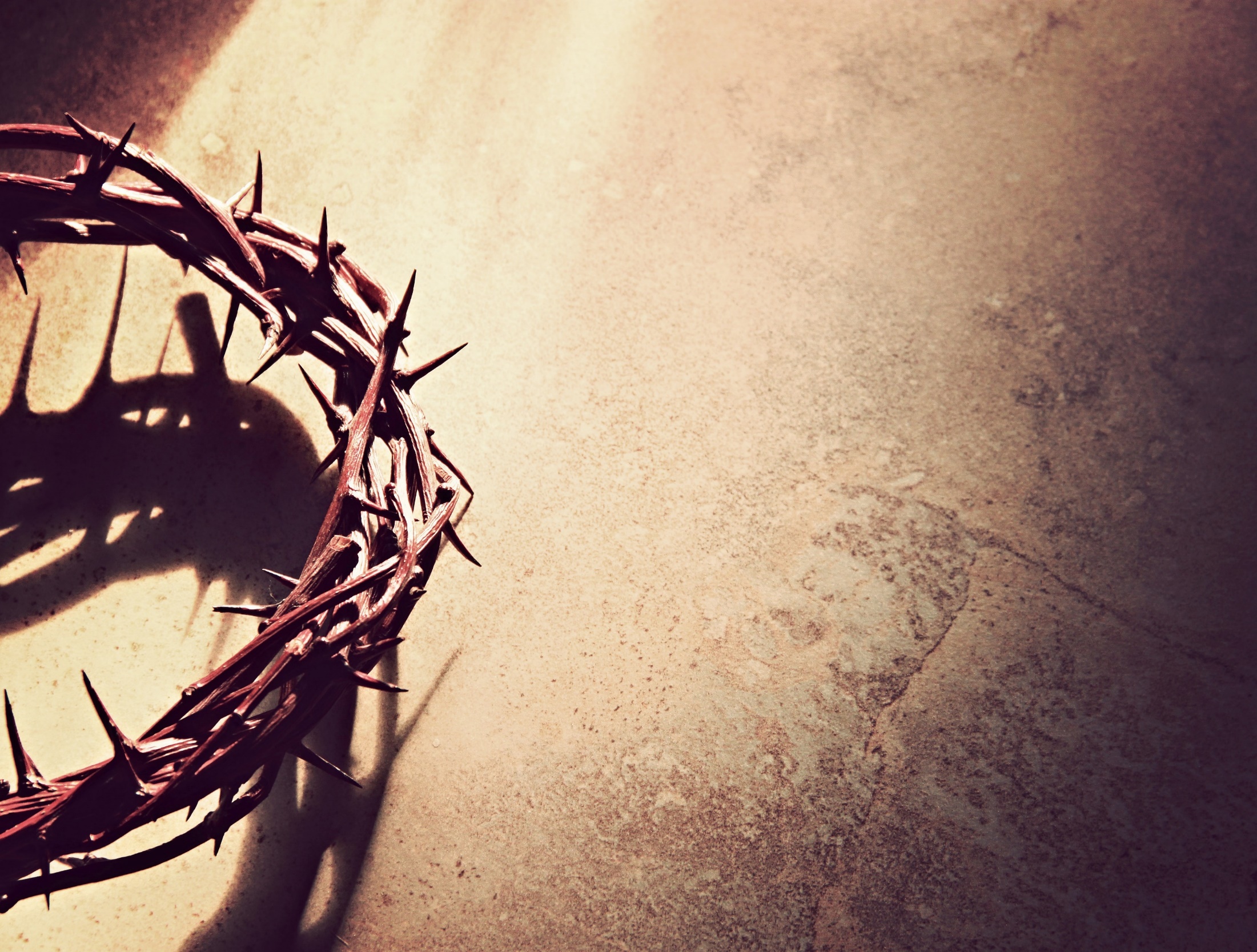 Gathering Hymn#41 “O Worship the King, All Glorious Above”
Frail children of dust, and feeble as frail,in you do we trust, nor find you to fail;your mercies, how tender, how firm to the end,our Maker, Defender, Redeemer, and Friend.
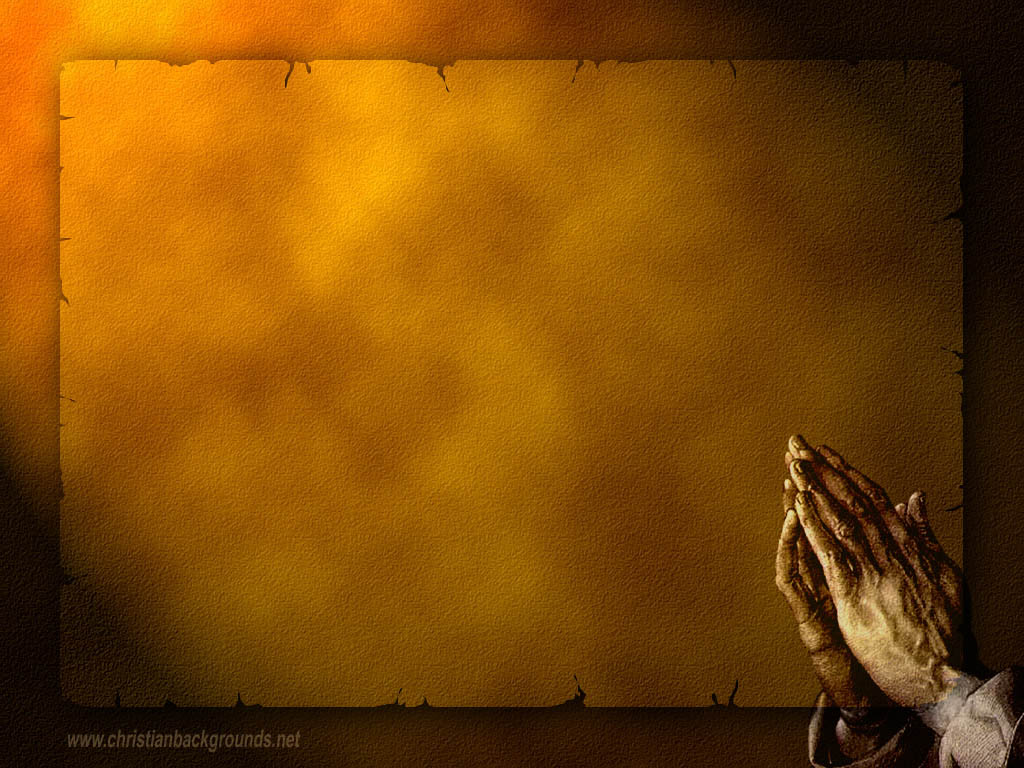 Gathering Around the WORDCall to Confession (1 Peter 5:7)Sisters and brothers, God not only desires our repentance, but longs to offer us forgiveness.  Therefore, let us cast our anxiety on God, because God cares of us eternally.
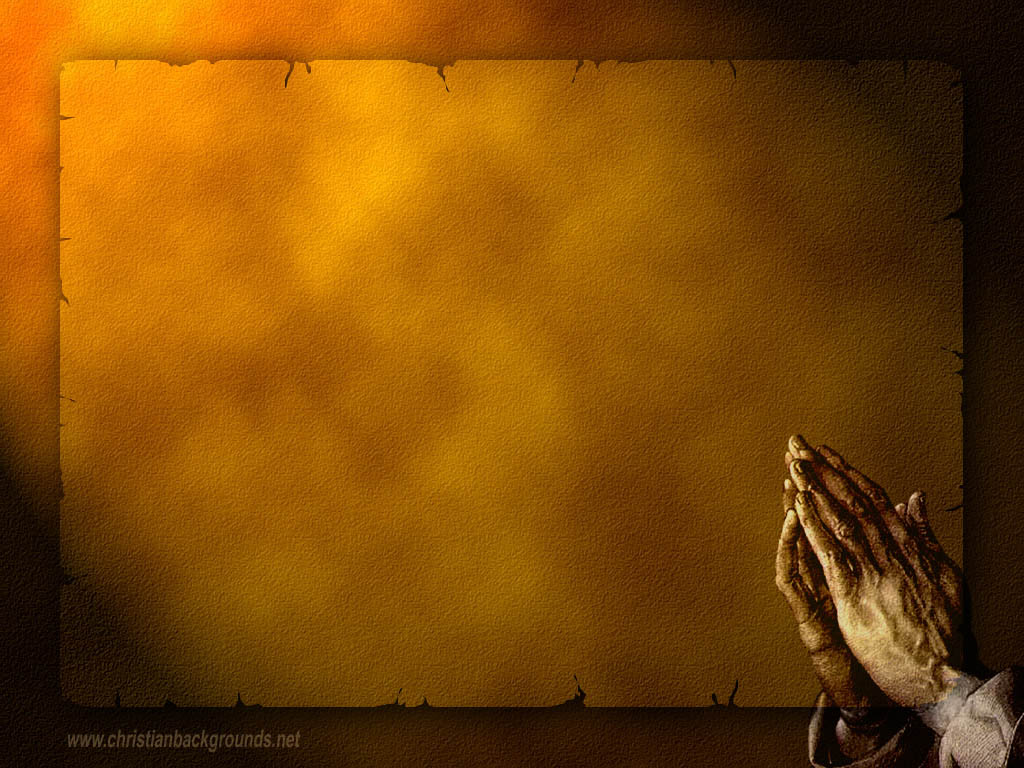 Gathering Around the WORDPrayer of Confession (in unison)
Loving God, we confess that we do not always bring honor and glory to your name.  We are rebellious and weak; we flee before your goodness.  Forgive, restore, and strengthen us by the grace and mercy of Christ, that we may rise up again in peace to love and serve your world, Amen.
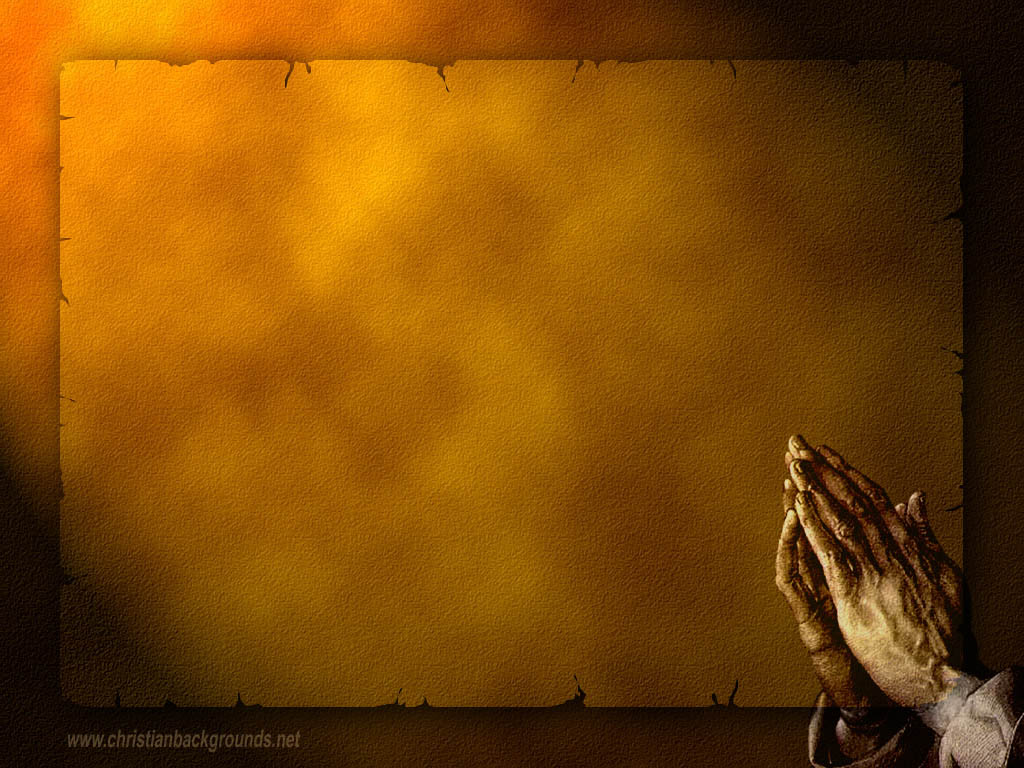 Gathering Around the WORDDeclaration of Forgiveness Children of God, the Spirit of God is resting on you, to restore, support, and strengthen you.  Therefore, be at peace in the One who forgives and loves you; We shall rise up and give thanks to our God. Amen.
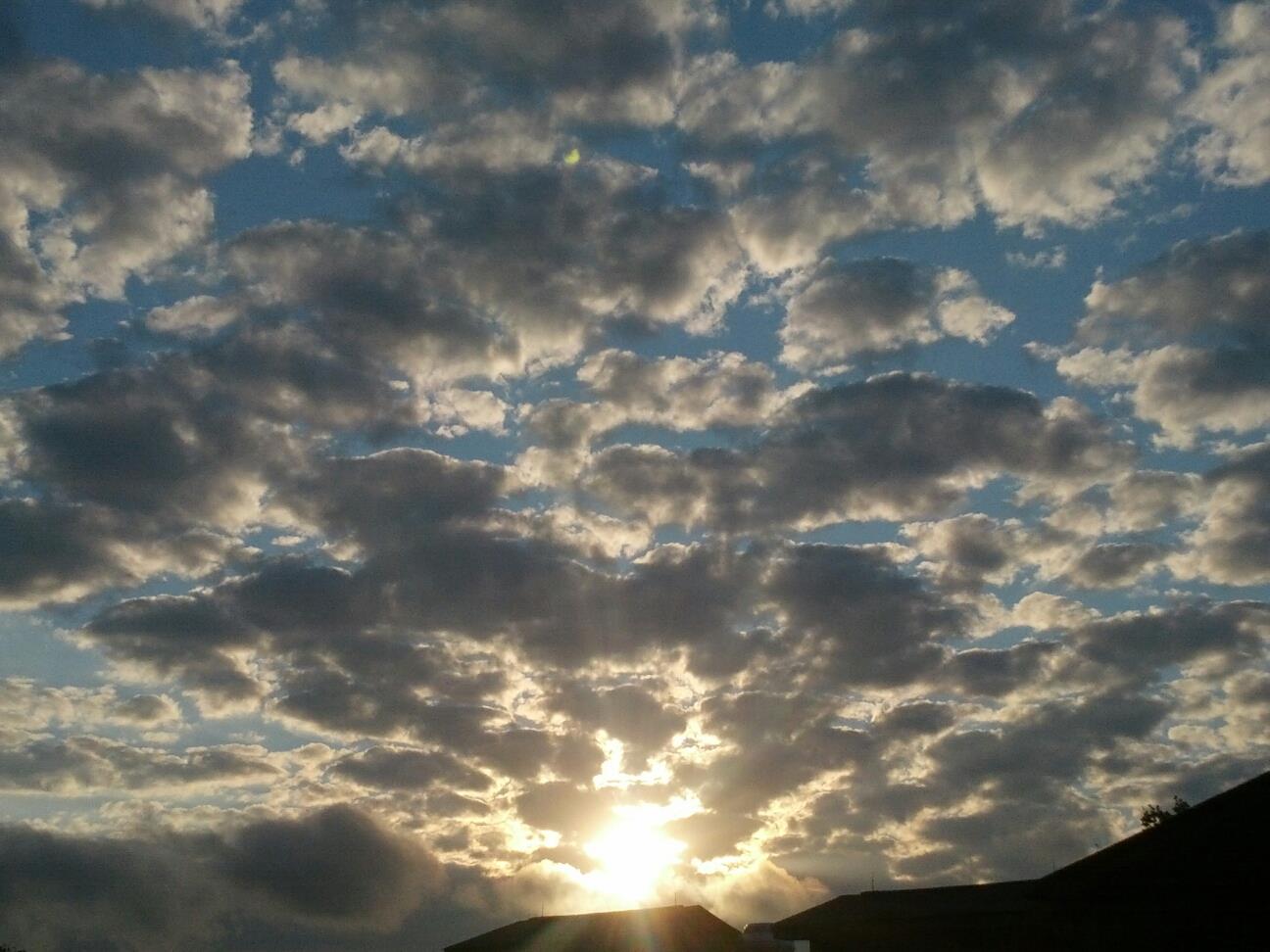 Gathering Around the WORDGloria Patri
Glory be to the Father 
and to the Son and to the Holy Ghost;
As it was in the beginning, 
is now, and ever shall be, 
world without end. Amen, Amen.
Gathering Around the WORDPassing of the Peace of Christ
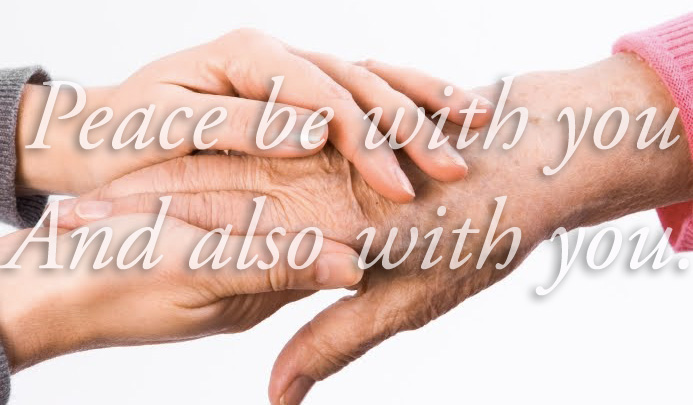 Proclaiming the WORDMessage to the Youth/Prayer of Illumination
Proclaiming the WORDScripture Reading (Acts 1:1-14)
In the first book, Theophilus, I wrote about all that Jesus did and taught from the beginning  2 until the day when he was taken up to heaven, after giving instructions through the Holy Spirit to the apostles whom he had chosen.  3 After his suffering he presented himself alive to them by many convincing proofs, appearing to them during forty days and speaking about the kingdom of God.
Proclaiming the WORDScripture Reading (Acts 1:1-14)
4 While staying with them, he ordered them not to leave Jerusalem, but to wait there for the promise of the Father. "This," he said, "is what you have heard from me;  5 for John baptized with water, but you will be baptized with the Holy Spirit not many days from now."
Proclaiming the WORDScripture Reading (Acts 1:1-14)
6 So when they had come together, they asked him, "Lord, is this the time when you will restore the kingdom to Israel?"  7 He replied, "It is not for you to know the times or periods that the Father has set by his own authority.  8 But you will receive power when the Holy Spirit has come upon you; and you will be my witnesses in Jerusalem, in all Judea and Samaria, and to the ends of the earth."  9 When he had said this, as they were watching, he was lifted up, and a cloud took him out of their sight.
Proclaiming the WORDScripture Reading (Acts 1:1-14)
10 While he was going and they were gazing up toward heaven, suddenly two men in white robes stood by them.  11 They said, "Men of Galilee, why do you stand looking up toward heaven? This Jesus, who has been taken up from you into heaven, will come in the same way as you saw him go into heaven."
Proclaiming the WORDScripture Reading (Acts 1:1-14)
12 Then they returned to Jerusalem from the mount called Olivet, which is near Jerusalem, a sabbath day's journey away.  13 When they had entered the city, they went to the room upstairs where they were staying, Peter, and John, and James, and Andrew, Philip and Thomas, Bartholomew and Matthew, James son of Alphaeus, and Simon the Zealot, and Judas son of James.  14 All these were constantly devoting themselves to prayer, together with certain women, including Mary the mother of Jesus, as well as his brothers.
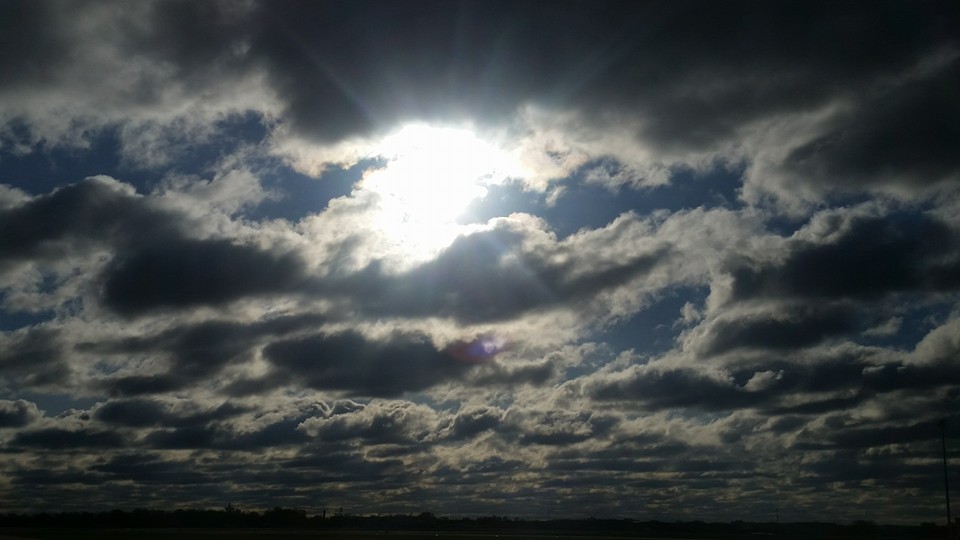 Proclaiming the WORDWhat are you staring at?
(Acts 1:1-14)
Responding Hymn# 804 “Rejoice, Ye Pure in Heart”
Rejoice, ye pure in heart!Rejoice, give thanks, and sing!Your festal banner wave on high,the cross of Christ your King.Rejoice! Rejoice! Rejoice, give thanks, and sing!
Responding Hymn# 804 “Rejoice, Ye Pure in Heart”
With voice as full and strongas ocean’s surging praise,send forth the sturdy hymns of old,the psalms of ancient days. Rejoice! Rejoice! Rejoice, give thanks, and sing!
Responding Hymn# 804 “Rejoice, Ye Pure in Heart”
Yes, on through life's long path, still chanting as ye go,from youth to age, by night and day,in gladness and in woe:Rejoice! Rejoice! Rejoice, give thanks, and sing!
Responding Hymn# 804 “Rejoice, Ye Pure in Heart”
At last the march shall end;the wearied ones shall rest;the pilgrims find their home at last,Jerusalem the blest.Rejoice! Rejoice! Rejoice, give thanks, and sing!
Responding Hymn# 804 “Rejoice, Ye Pure in Heart”
Then on, ye pure in heart!Rejoice, give thanks, and sing!Your festal banner wave on high,the cross of Christ your King. Rejoice! Rejoice! Rejoice, give thanks, and sing!
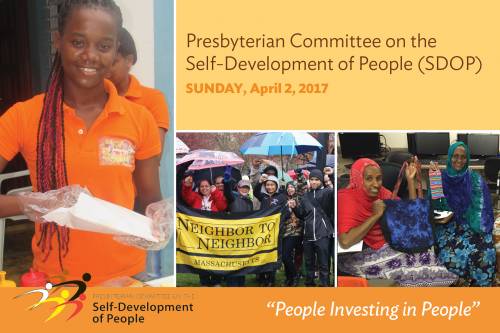 Responding to the WORD
Minutes of Mission
Bearing and Following the WORD into the WorldAnnouncements & 
Sharing of Joys and Concerns
The afternoon Bible Study Group will continue today downstairs at 12:30pm. We are continuing the series with 365 Days Daily Devotional written by John Calvin, in commemoration of the 500th Anniversary of the Protestant Reformation.  All are welcomed.  
  
The Women's Group will NOT be meeting this week, but will resume next week over at the Manse (2048 E 14th Street) every Wednesday evening @ 7:30pm.  They are currently studying the book of Mark.  For more information, please contact Margaret Lesman or Cara Chin.
Bearing and Following the WORD into the WorldAnnouncements & 
Sharing of Joys and Concerns
FREE SAT Preparation Courses, 5/30 - 6/2  4-7pm over at the Manse. Invite your neighbors/friends and their youths.
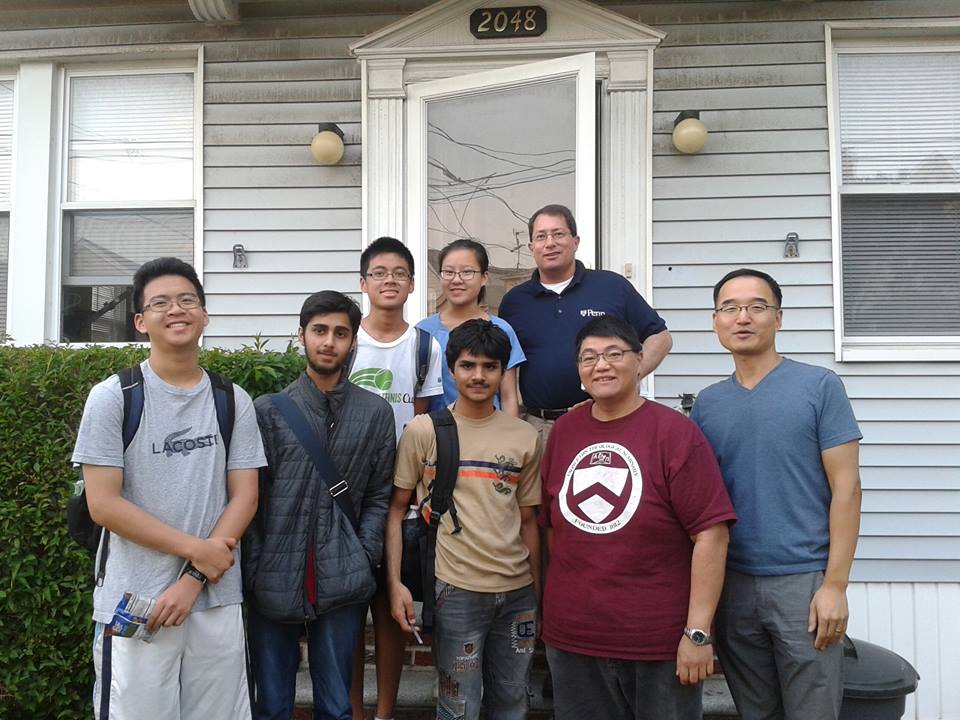 Bearing and Following the WORD into the WorldAnnouncements & 
Sharing of Joys and Concerns
Next Sunday (6/4) is Pentecost Sunday. Wear the color Red to signify the arrival of the Holy Spirit.
 
Next Session meeting will be Monday, 6/5 7pm.
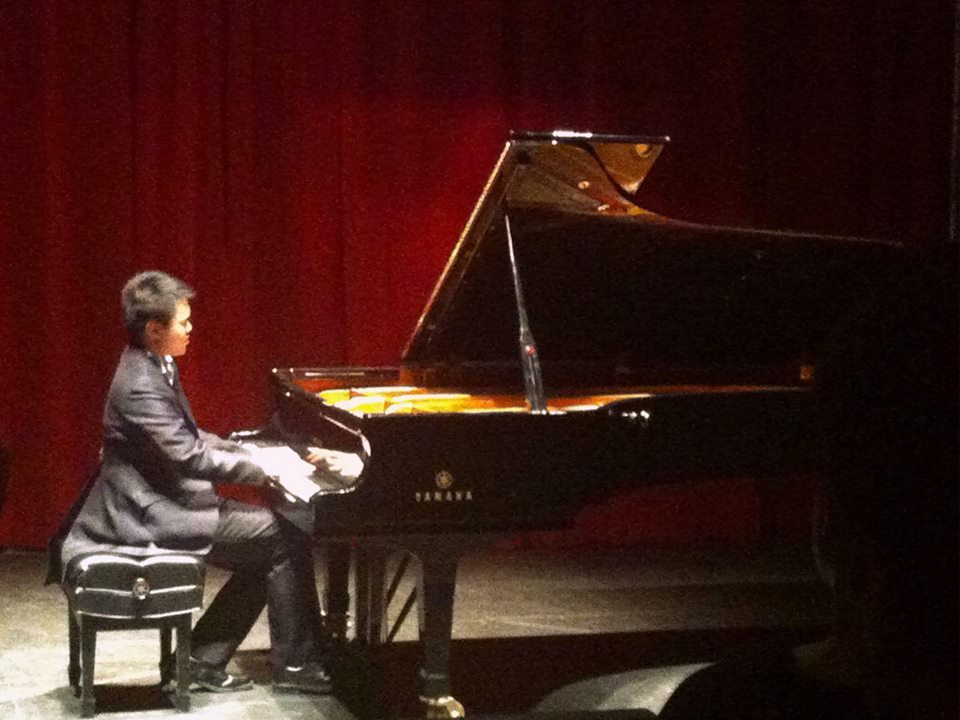 Bearing and Following the WORD into the WorldAnnouncements & 
Sharing of Joys and Concerns
Our music director – Brian Lam will be having a recital at Brooklyn College Recital Hall on 6/11 at 5:30pm 



Special Ticket rate of $15 for Church members only.  Please let me know by next Sunday, 6/4. See Brian if you are interested.
Bearing and Following the WORD into the WorldPrayer of the People & The Lord’s Prayer
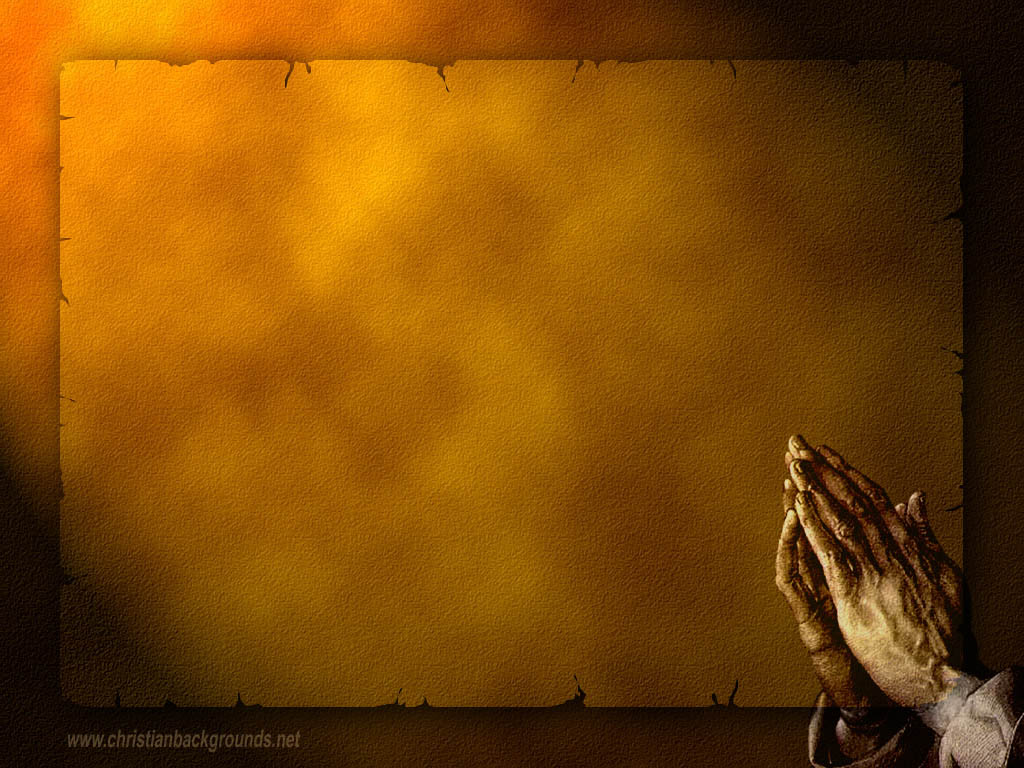 Our Father, who art in heaven. 
		Halloweth be thy name.
		Thy Kingdom come; Thy will be done
		On earth as it is in heaven.
		Give us this day our daily bread.
		Forgive us our debts; as we forgive our debtors.
		Lead us not into temptations, but deliver us from evil.
		For Thine is the Kingdom, the Power, and the Glory forever. 			Amen.
Bearing and Following the WORD into the WorldOffering of our Gifts and our Lives
Musical Offering
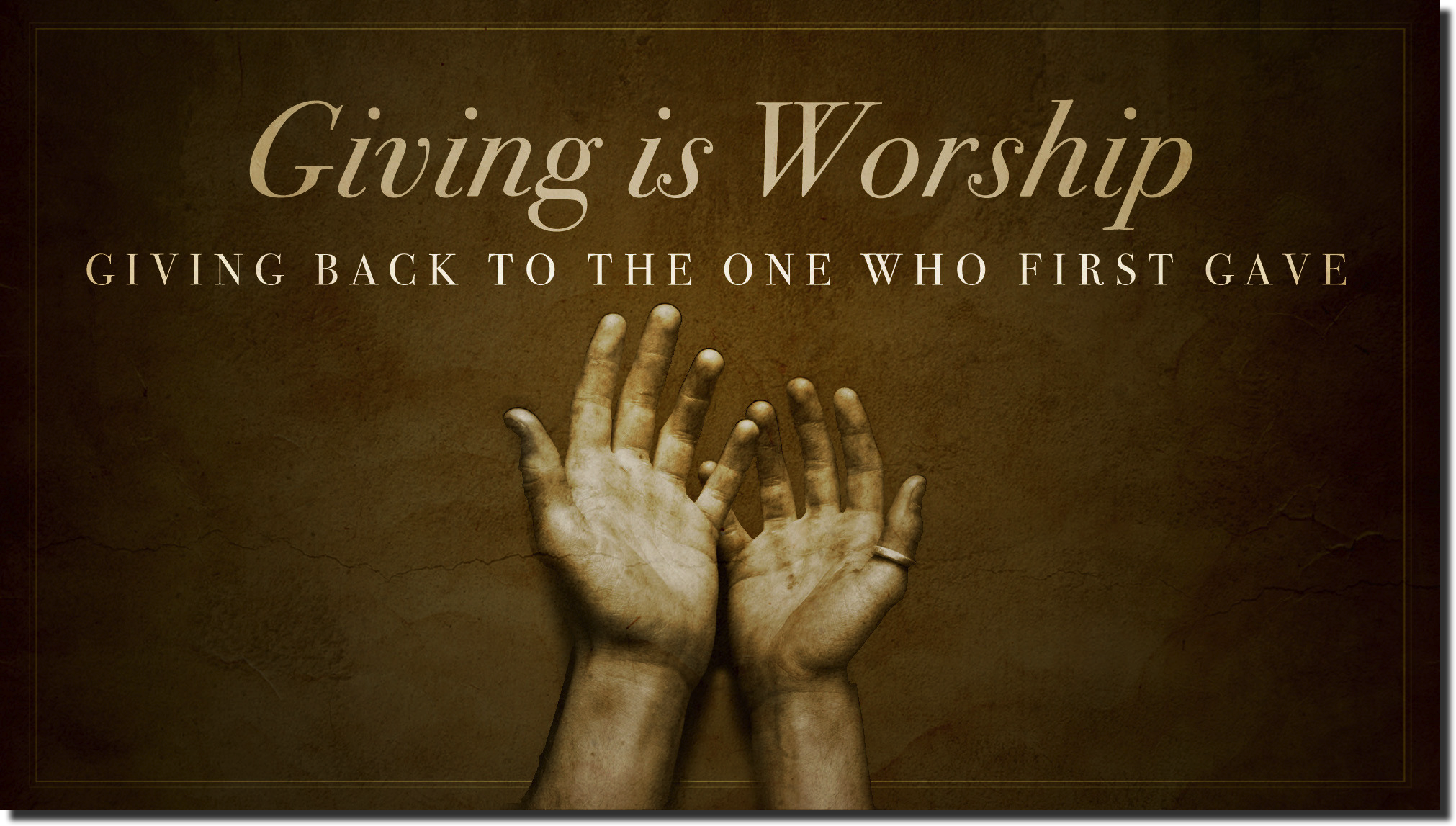 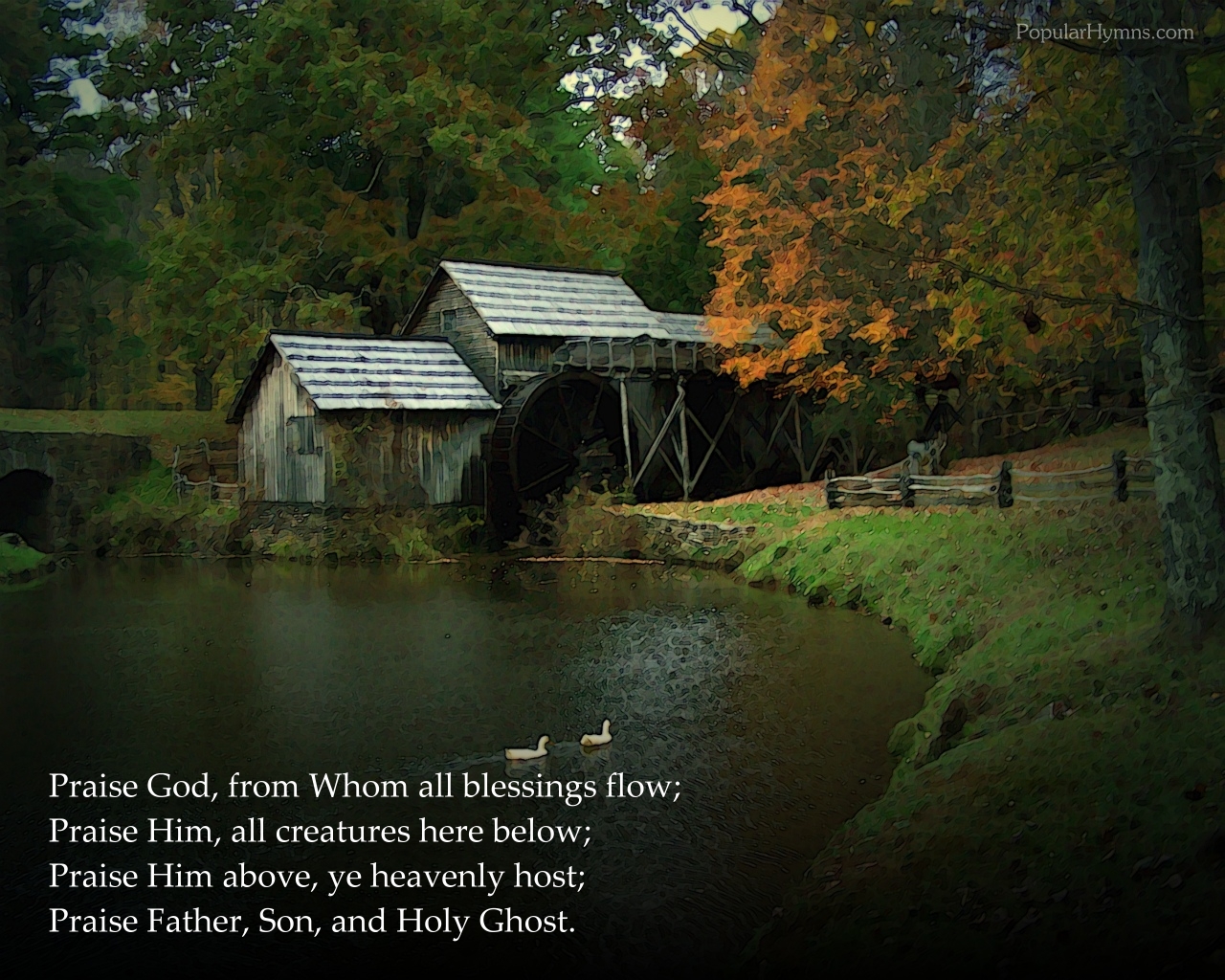 Bearing and Following the WORD into the WorldDoxology and Offertory Prayer
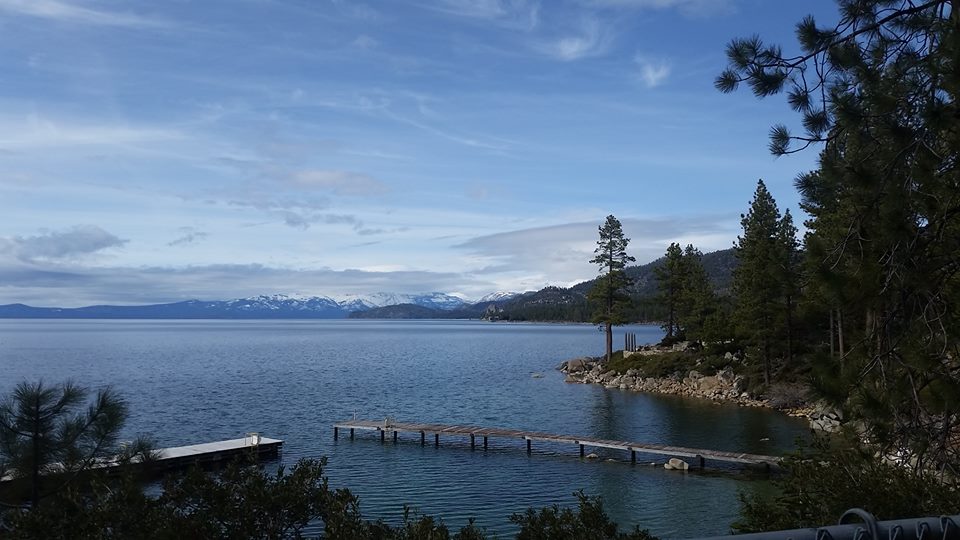 Responding Hymn# 291 “Spirit, Spirit of Gentleness”
Spirit, spirit of gentleness,blow through the wilderness, 
calling and free.Spirit, spirit of restlessness,stir me from placidness, 
wind, wind on the sea.
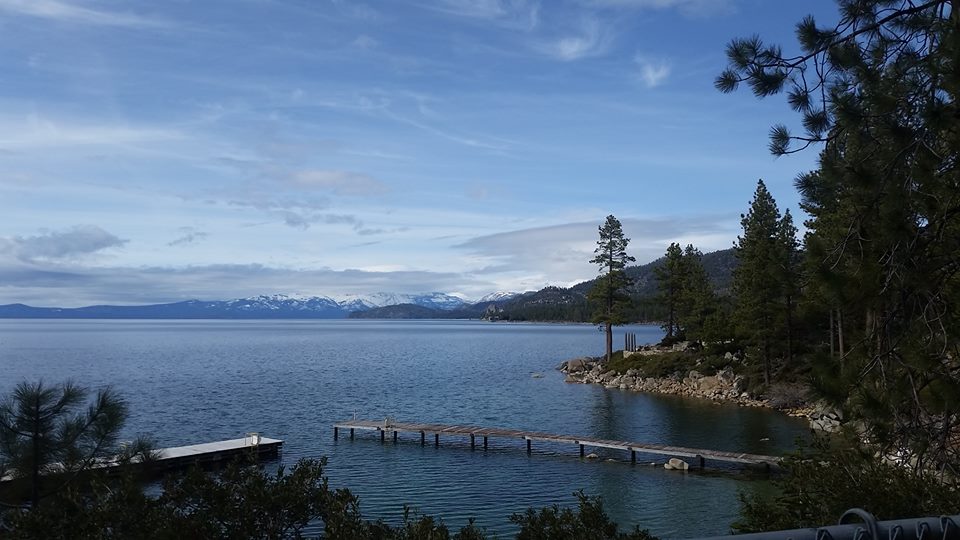 Responding Hymn# 291 “Spirit, Spirit of Gentleness”
You moved on the waters; you called to the deep;then you coaxed up the mountains from the valleys of sleep;and over the eonsyou called to each thing,"Awake from your slumbersand rise on your wings."
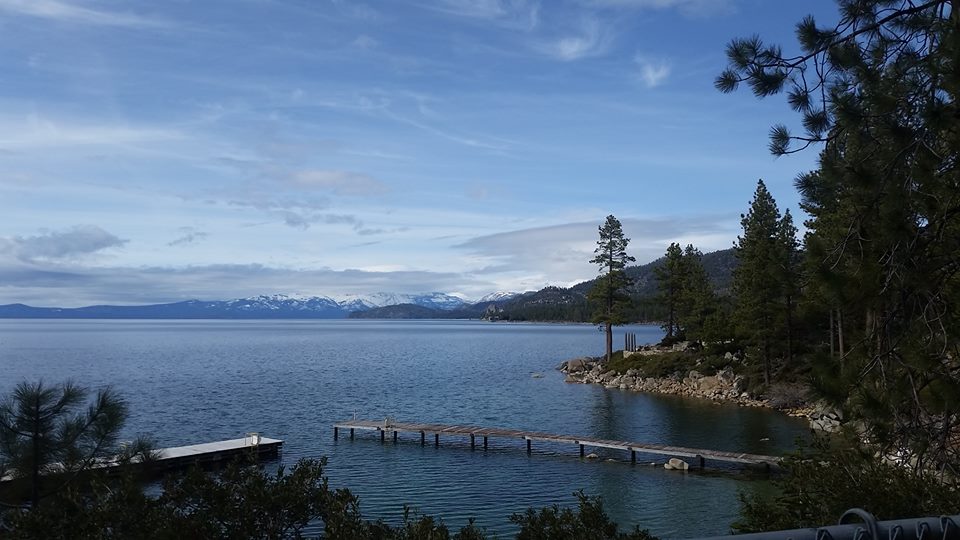 Responding Hymn# 291 “Spirit, Spirit of Gentleness”
Spirit, spirit of gentleness,blow through the wilderness, 
calling and free.Spirit, spirit of restlessness,stir me from placidness, 
wind, wind on the sea.
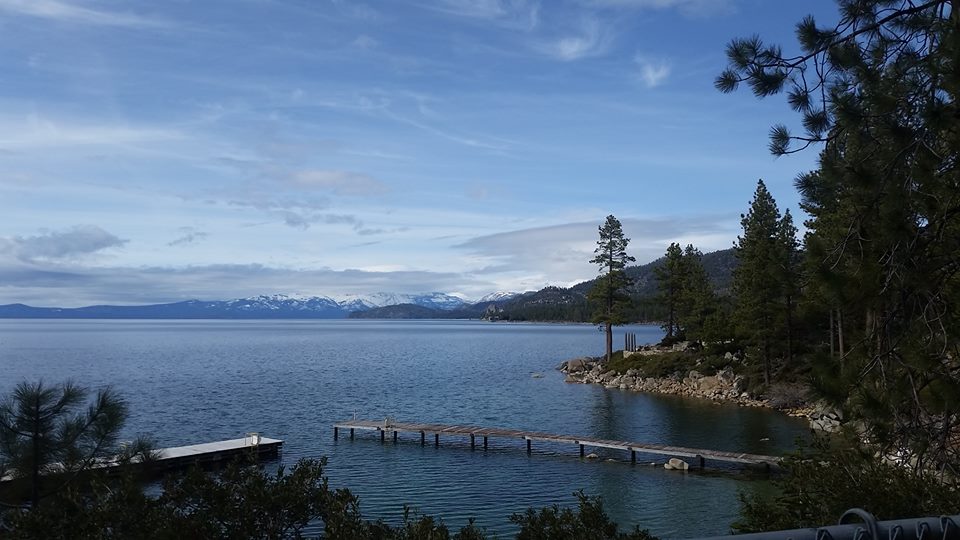 Responding Hymn# 291 “Spirit, Spirit of Gentleness”
You swept through the desert;you stung with the sand;and you goaded your peoplewith a law and a land.When they were confoundedwith idols and lies,then you spoke through your prophetsto open their eyes.
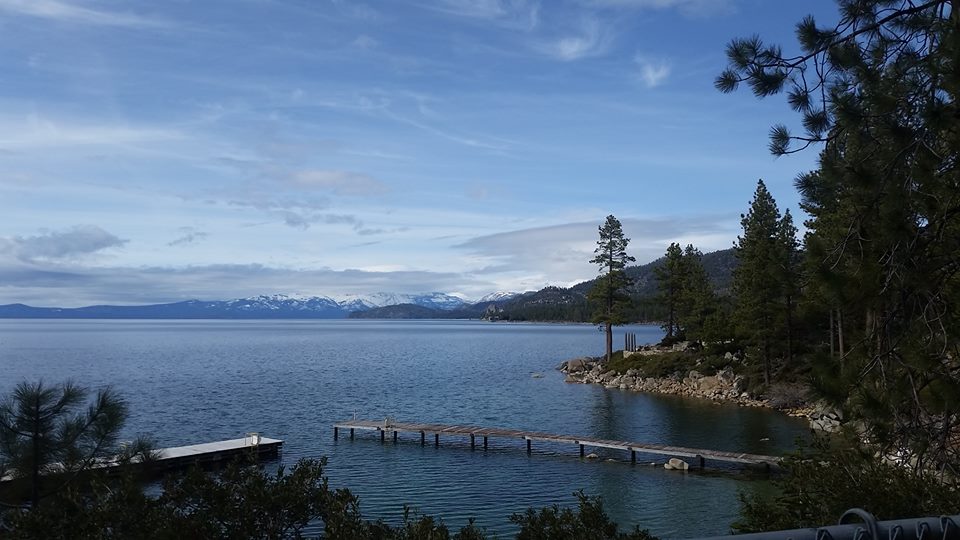 Responding Hymn# 291 “Spirit, Spirit of Gentleness”
Spirit, spirit of gentleness,blow through the wilderness, 
calling and free.Spirit, spirit of restlessness,stir me from placidness, 
wind, wind on the sea.
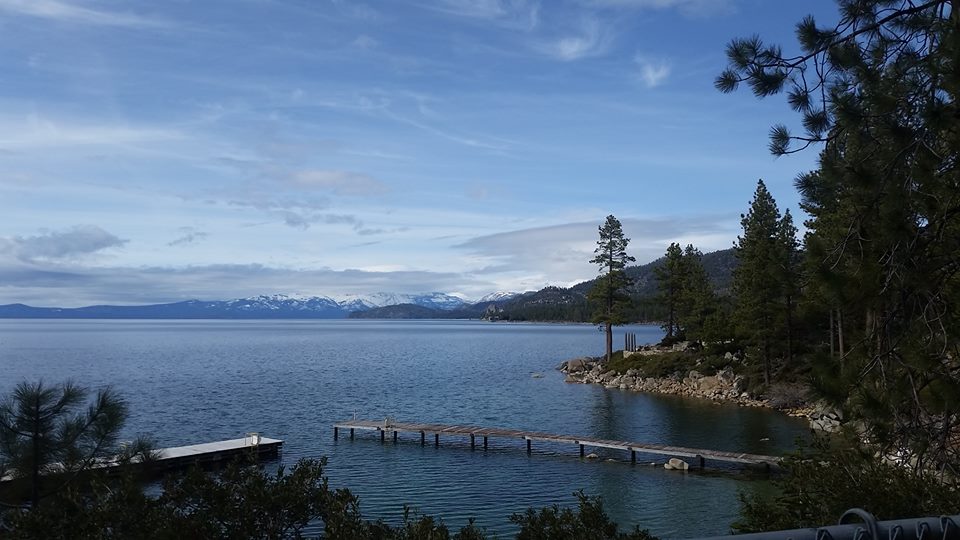 Responding Hymn# 291 “Spirit, Spirit of Gentleness”
You sang in a stable;you cried from a hill;then you whispered in silencewhen the whole world was still.And down in the city,you called once againwhen you blew through your peopleon the rush of the wind.
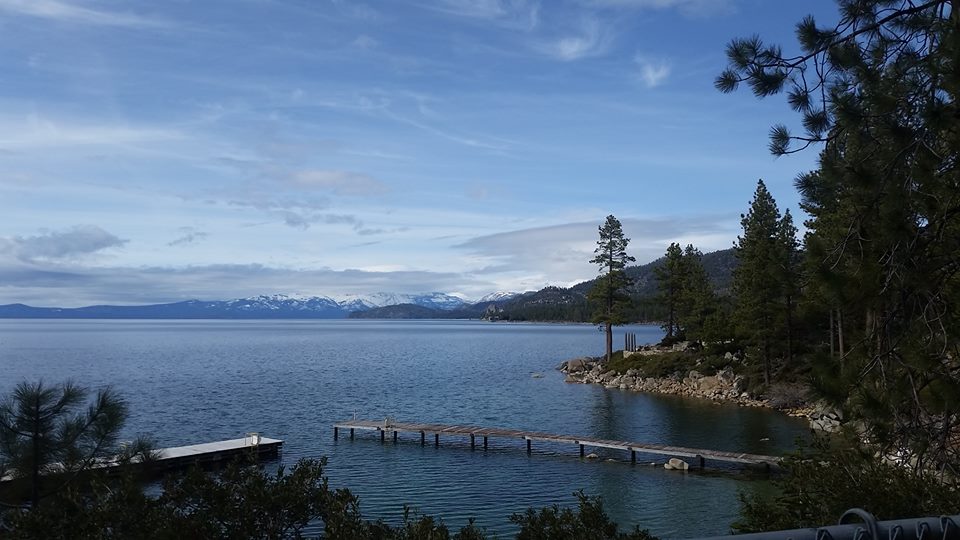 Responding Hymn# 291 “Spirit, Spirit of Gentleness”
Spirit, spirit of gentleness,blow through the wilderness, 
calling and free.Spirit, spirit of restlessness,stir me from placidness, 
wind, wind on the sea.
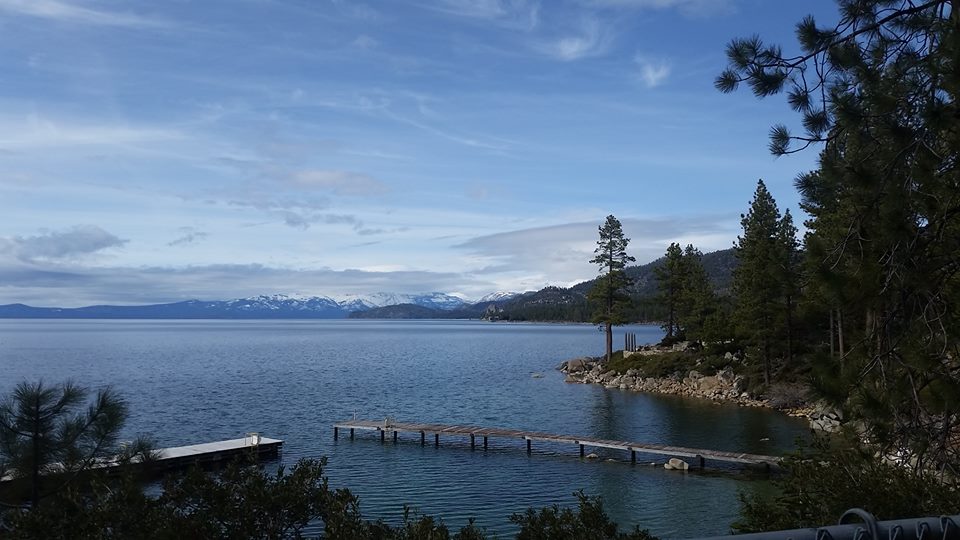 Responding Hymn# 291 “Spirit, Spirit of Gentleness”
You call from tomorrow;you break ancient schemes;from the bondage of sorrowthe captives dream dreams.Our women see visions;our men clear their eyes. With bold new decisionsyour people arise.
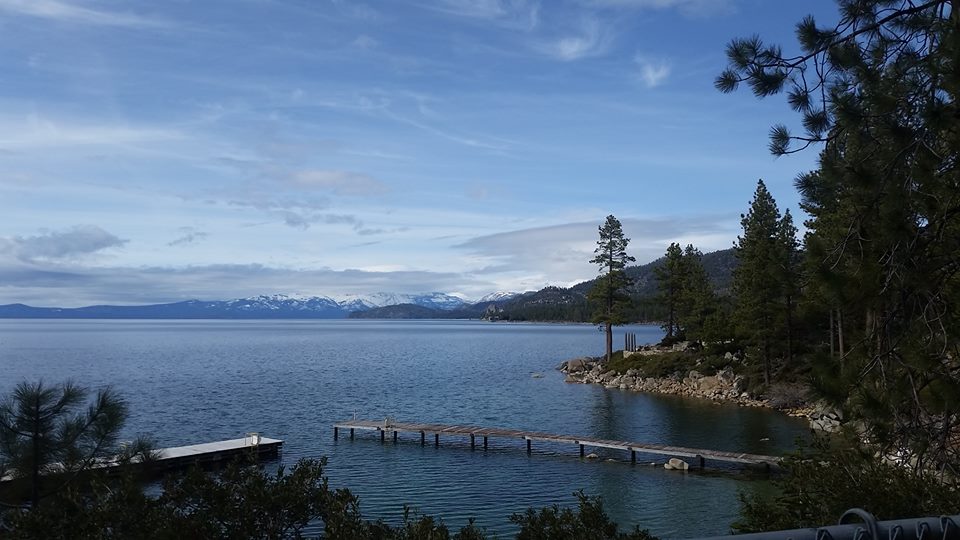 Responding Hymn# 291 “Spirit, Spirit of Gentleness”
Spirit, spirit of gentleness,blow through the wilderness, 
calling and free.Spirit, spirit of restlessness,stir me from placidness, 
wind, wind on the sea.
Bearing and Following the WORD into the WorldThe Charge and Benediction
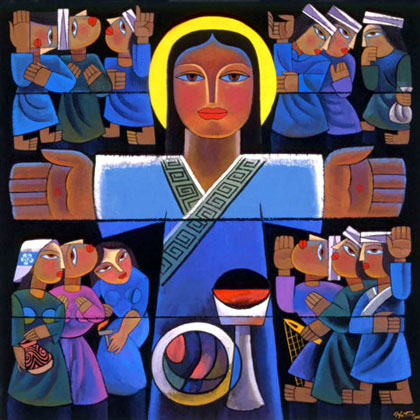 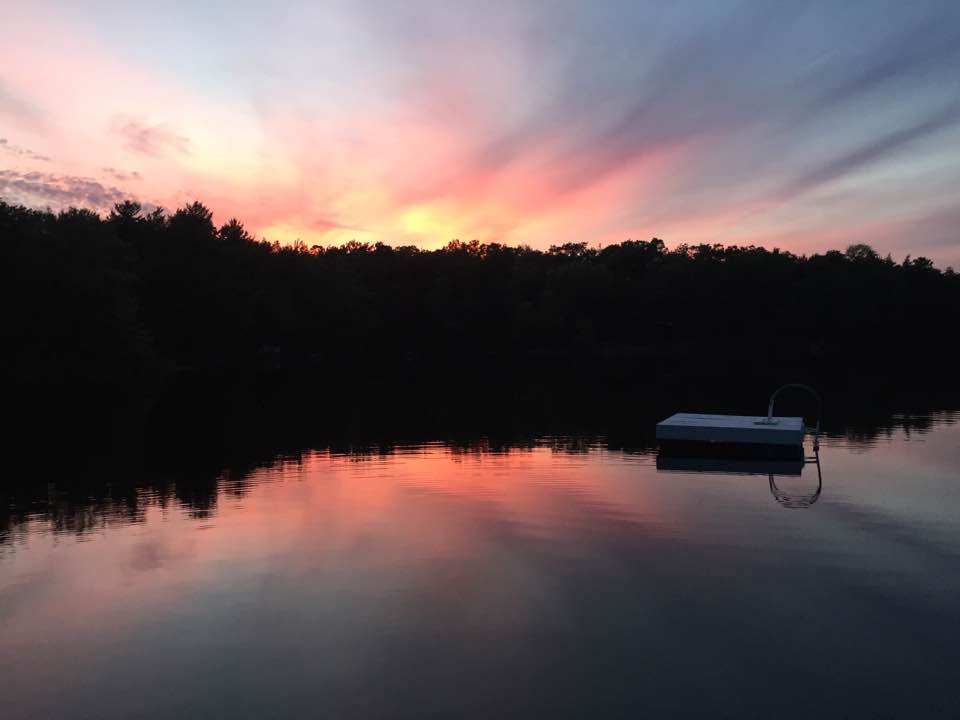 Bearing and Following the WORD into the WorldBenediction Response
# 540 “Farewell, Good Friends”
Farewell, Good friends! 
Farewell, Good friends! Shalom, shalom!Till we meet again,  till we meet again, 
Shalom, Shalom.
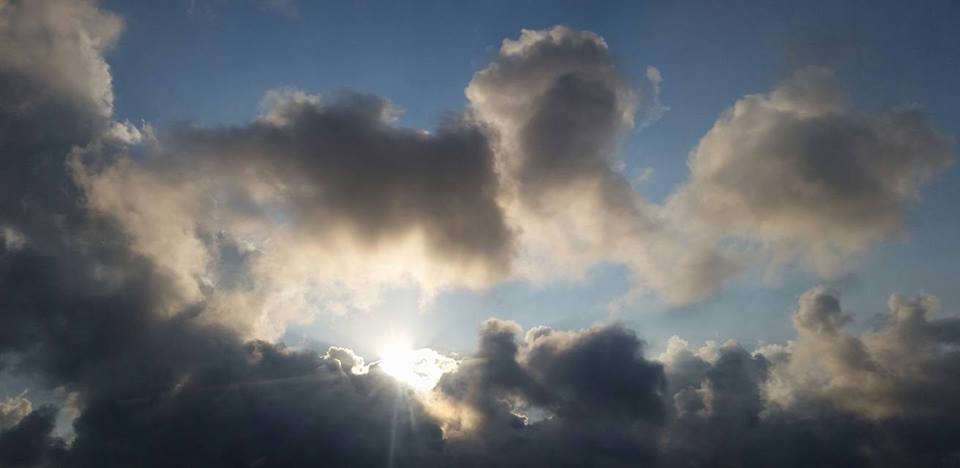 Homecrest Presbyterian ChurchWorship of the Lord’s DayMay 28th, 2017 7th Sunday of EasterAscension Sunday